Preassignment for Summer and Fall 2018
Second-Year Law Students
March 21st, 2018
School of Law Website - Students
Class schedules viewable in myOleMiss
summer schedules can be found by using the year 2017-2018 and 
 Fall by using 2018-2019
add your favorites!
School of Law Website - Schedule
Registration Window opens 4/5 or 4/6 @ 12:00 pm
100% completion of Teacher Evaluations makes the difference in future registrations!
School of Law Website - Schedule
Add/Drop Dates – Fall/Spring

Self-Service through 5th class day
Instructor Permission Required through 10th class day (E-MAIL!)
Permission Required from Associate Dean after 10th class day 
  (E-MAIL!)
School of Law Website - Schedule
Add/Drop Dates – Summer and Intersessions

See Academic Calendar on Law School Registrar website.
School of Law Website - Schedule
Note: Full Year Schedule Coming Soon!
School of Law Website - Schedule
Class Schedule Details
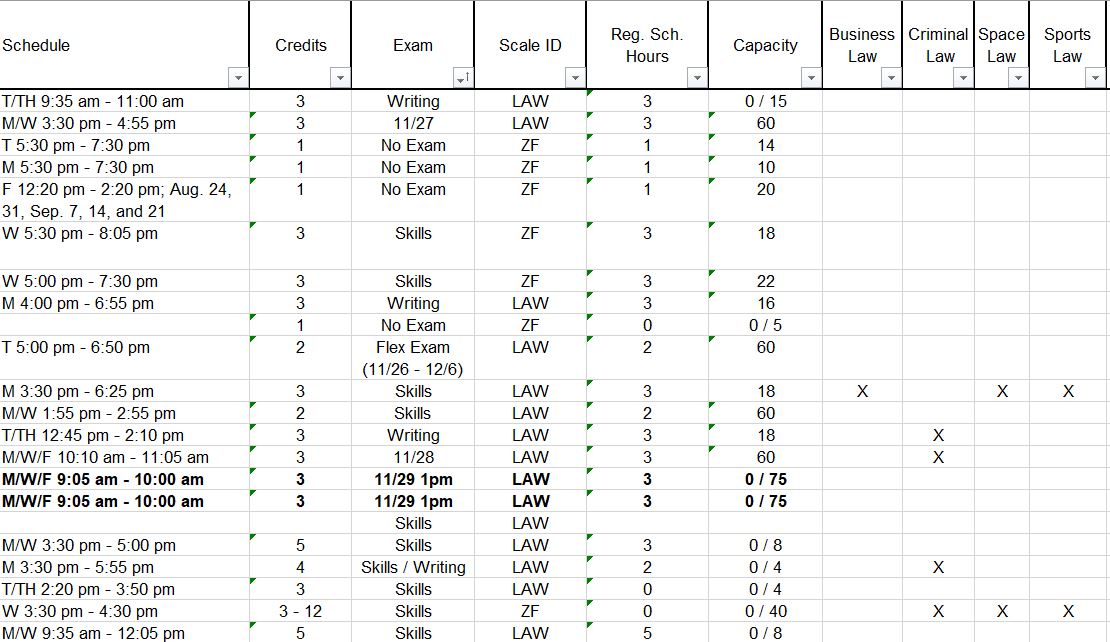 School of Law Website - Schedule
Waitlists

Set at 10% of Class Capacity

Exceptions:
Skills and Writing Courses set at 50%
No student self-registration
Schedule
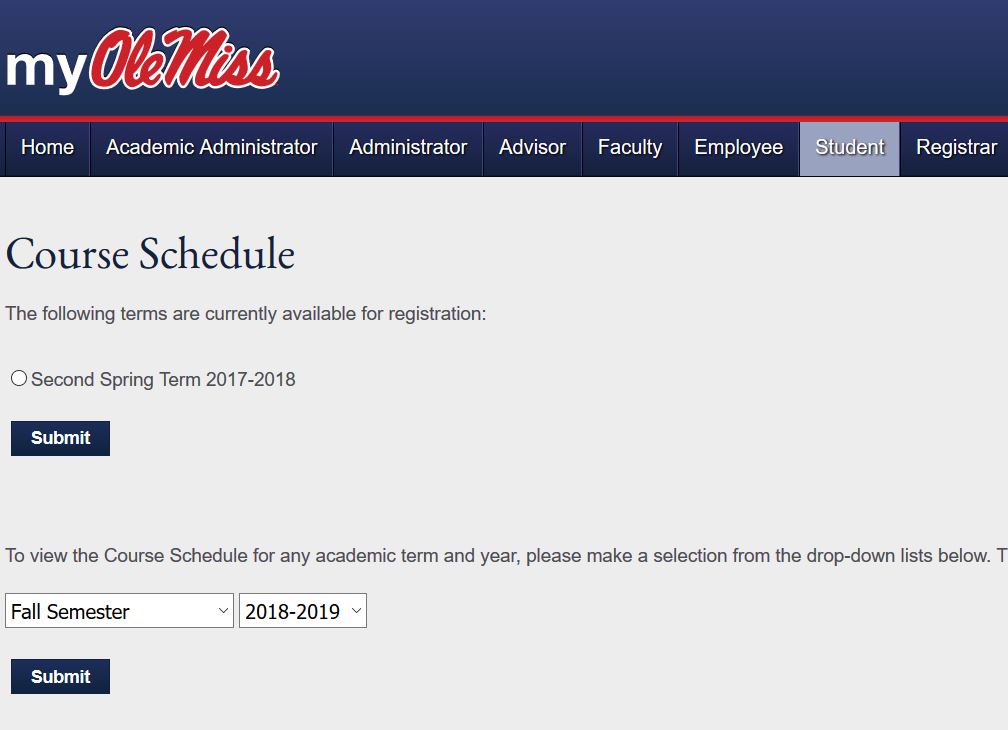 myOleMiss
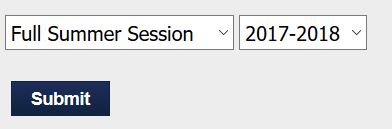 Best Practices (Tips)

Check your Holds!
Add possibilities to your Favorites
Do you meet the prerequisite or corequisites?
Does your class schedule have any overlaps?
myOleMiss - Registration
Best Practices (Tips)
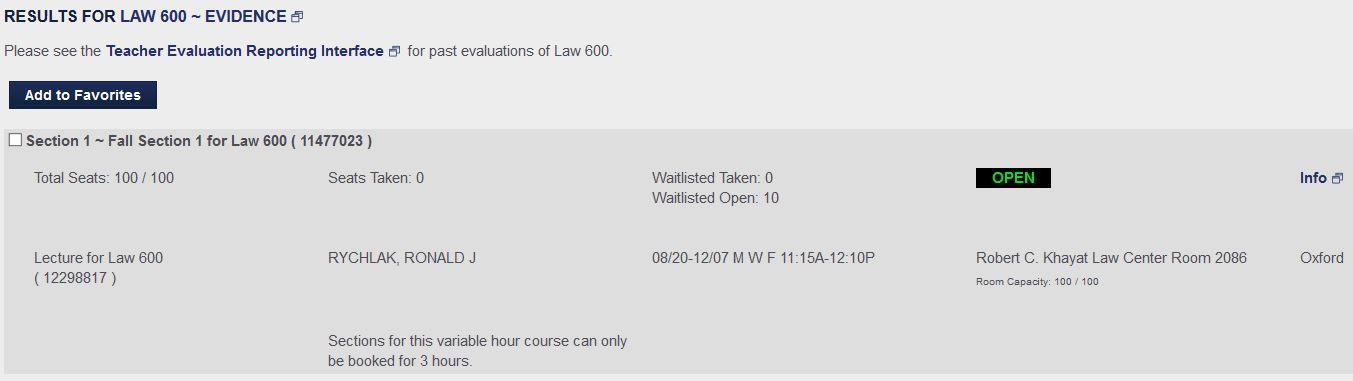 myOleMiss - Registration
Best Practices (Tips)
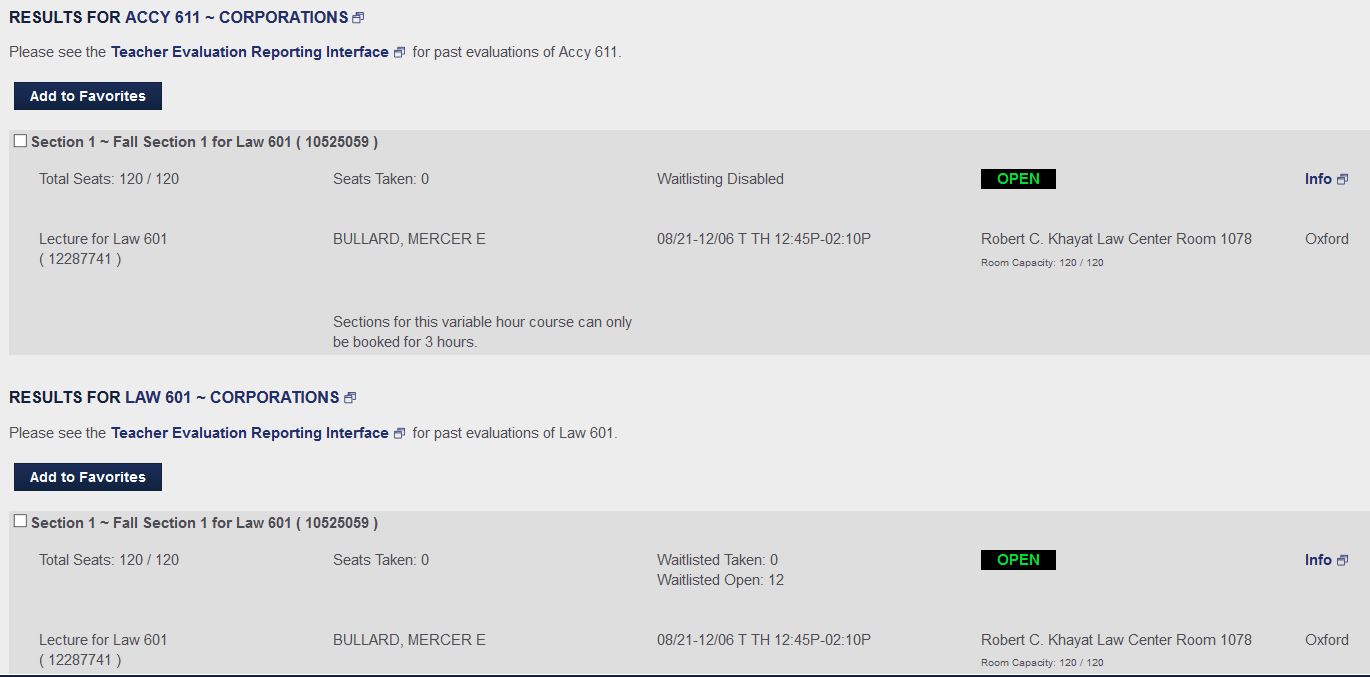 myOleMiss - Registration
Best Practices (Tips)

Add one class at a time
Highest priority class first
Small capacities first
One Skills course
One Writing course
> 18 hours
Law vs. Accy (Accy is first!)
myOleMiss - Registration
How Do I…

Receive credit for co-curricular activities such as Law Journal, Space Law Journal, Moot Court Board, Trial Advocacy Board, and/or Negotiation Board.

Receive credit for advocacy competition, individual study, pro bono service and/or faculty research assistant.
Registration – by Law Registrar
Note: Must Have Emergency Contact!
myOleMiss – Contact Information
Is Your
E-mail Full???
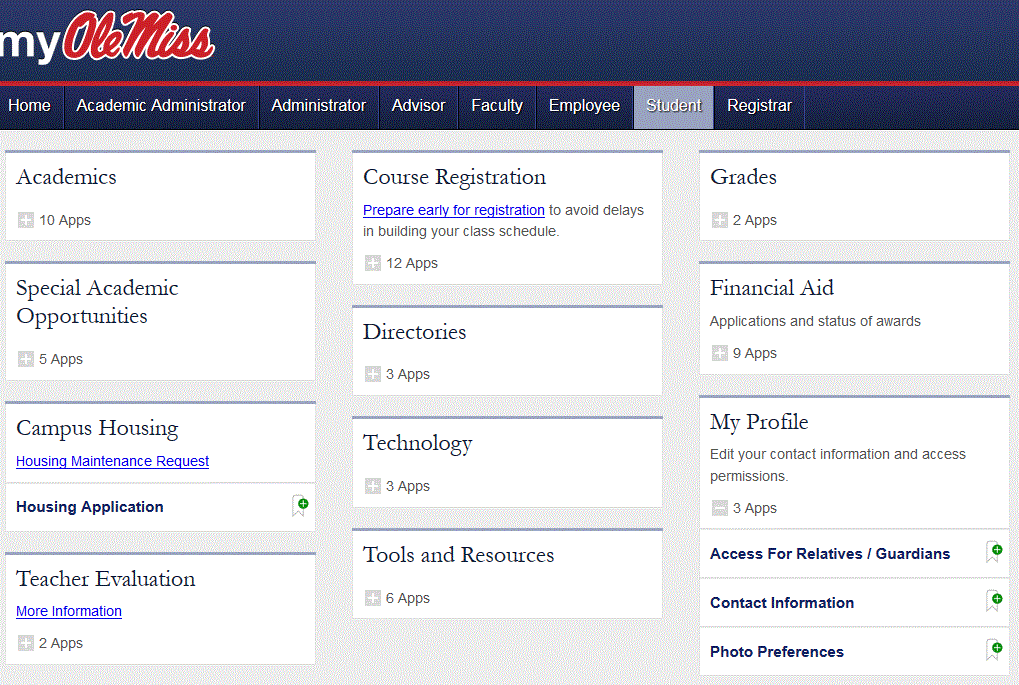 myOleMiss - Contact Information
Every Fall and Spring Required Questions Survey.
Disclose, disclose, disclose!!!
Law School Required Questions
Check your schedule after add/drop!
I’m charged tuition for what?
Certifications and letters – who do I ask?
Other things…
Apply for Graduation…

Intent to Graduate – due semester before

Statement of Completion for Certificate – due semester before
Graduation Process
Student Number
 Like 106?????
Send from go.olemiss.edu
Include in E-mails to Law Registrar
Eddie J. Upton
ejupton@olemiss.edu
Dean’s Suite 
Room 2070
Law Registrar Contact Information